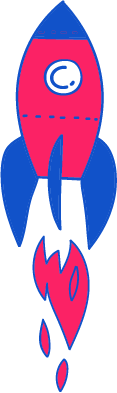 מערכת שיעורים למגזר החרדי
שיעור מתמטיקה לכתות ד-ה
נושא השיעור: שטח והיקף מלבן
עם המורה: אושרי מנחם 
מצגת: קרן כורש דנינו
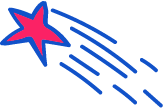 מה נלמד היום?
נושא השיעור: שטח והיקף מלבן - מציאת שטח מלבן מירבי להיקף נתון.
מהלך השיעור: 
חזרה על ידע קודם
חקר והתנסות
מסקנות ותובנות
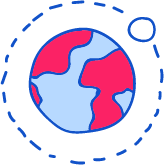 [Speaker Notes: משך השקף: 2 דקות

הציגו את עצמכם ואת מהלך השיעור:

מוזמנים לפנות בצורה אישית לתלמידים:דוגמה לטקסט שייאמר בעל פה: "שלום, שמי___. אני מורה ל____ ממקום בארץ____. מה שלומכם? אני שמח/ה שהצטרפתם אליי", וכו'.

נושא השיעור ומה מטרתו:דוגמה לטקסט שייאמר בעל פה: "בשיעור הזה נלמד על_________. הצטרפו אליי ויהיה לנו נחמד. מוכנים? מתחילים!"

נתחיל ב….  (שלב פתיח השיעור)
נמשיך בלגלות (שלב הלימוד / הקניה - כתבו כאן שאלה מסקרנת שתיתן מענה על מטרת השיעור) 
נתנסה ב… (שלב התרגול / התנסות) 
נסכם  (שלב סיכום השיעור)]
מה להביא לשיעור?
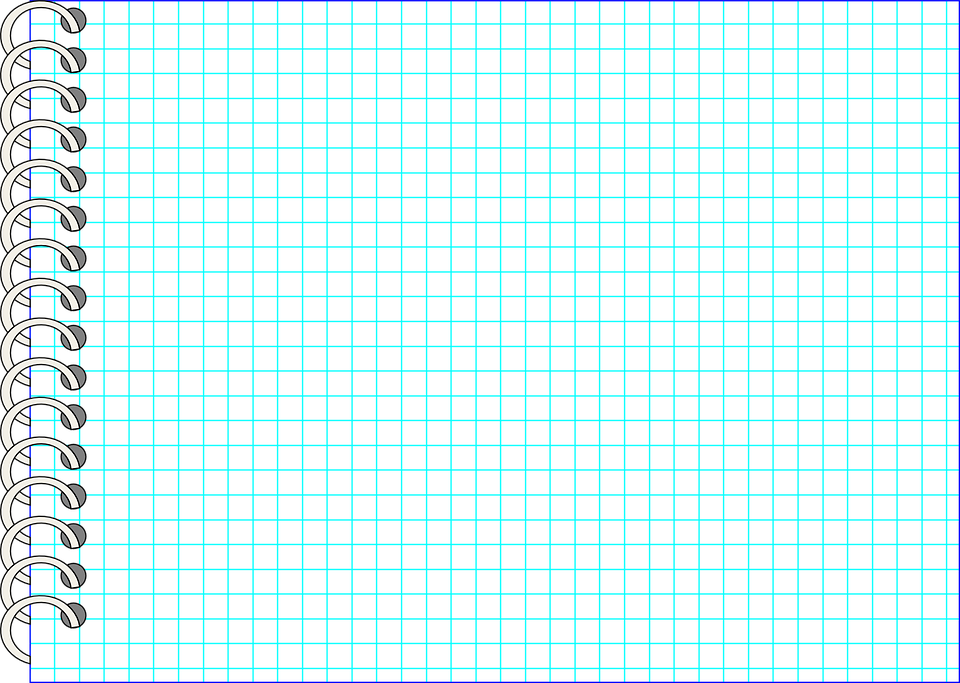 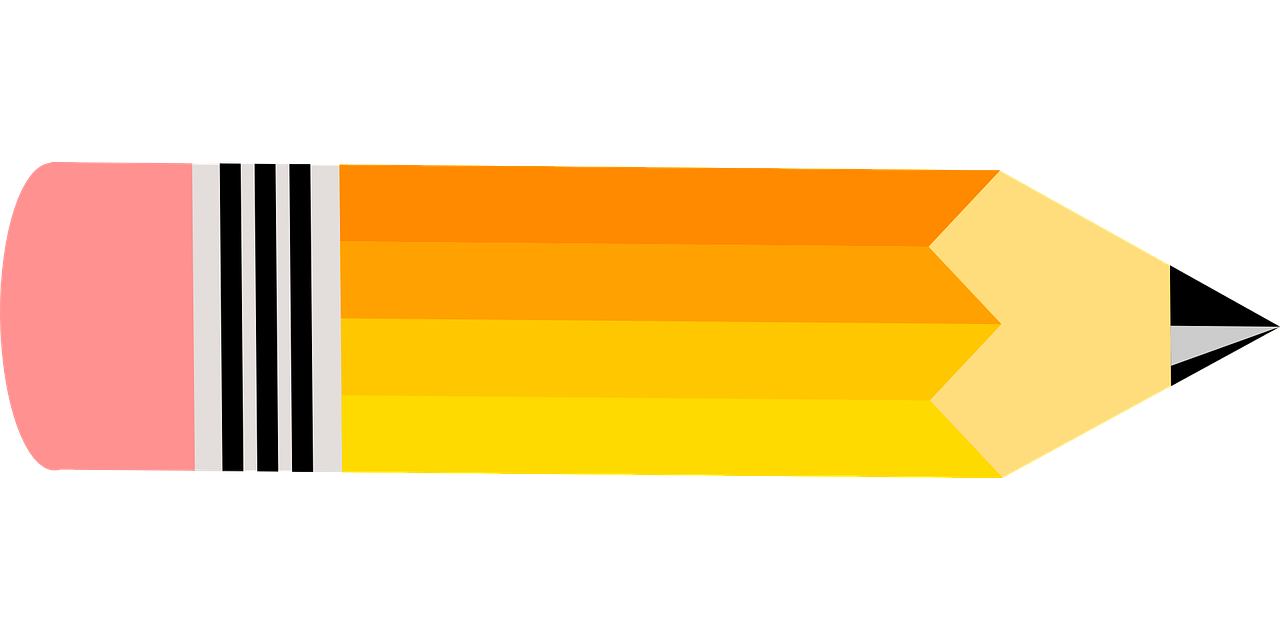 [Speaker Notes: למחוק שקופית זו אם אין בה צורך.

משך השקף: דקה

בשקף זה ודאו שכולם הצטיידו בעזרים הנדרשים (מומלץ שעזרים אלו יהיו גם אצלכם עבור הדגמה).
מחקו את המיותר או הוסיפו במידת הצורך (הקפידו על זכויות היוצרים).

זה הזמן להציג את כללי ההתנהגות בשיעור: בקשו מהלומדים להרחיק אמצעים מסיחים, להתיישב בחדר שקט, להניח כוס מים לידם, ובעיקר להתמקד במפגש.]
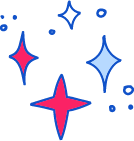 מה אנחנו כבר יודעים?
היקף מלבן
שטח מלבן
5 ס"מ
5 ס"מ
3 ס"מ
3 ס"מ
[Speaker Notes: משך השקף: עד 2 דקות

שלב זה ייצור חיבור קוגניטיבי ורלוונטיות בין הנושא הנלמד לידע הקודם של הלומדים.
בכיתות נמוכות מומלץ שהחיבור יהיה מינורי וכללי. אם הועברו כבר שיעורים במקצוע, כדאי לחבר לידע שהועבר בשיעור הקודם.
דוגמה לטקסט שייאמר בעל פה: 
"יצא לכם לפגוש סיטואציה שבה... / בשיעורים הקודמים למדנו על… והיום נמשיך עם... / 
יכול להיות שבבית הספר כבר עסקתם בנושא זה, וגם אם לא, לא נורא, זו ההזדמנות להכיר/להעמיק..."]
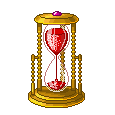 תרגול – חשבו את היקף ושטח המלבנים הנתונים.
6 ס"מ
4 ס"מ
7 ס"מ
6 ס"מ
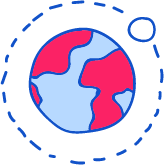 [Speaker Notes: פתרון התרגול: לאחר שהתלמידים תרגלו באופן עצמאי, יש להראות את הפתרון ולדון בו. ניתן להראות טעויות נפוצות ולהסביר כיצד יש לפתור אותן.]
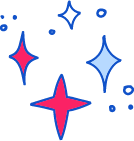 בשכונת האתרוגים
דוד ויהודה גרים בשכונת האתרוגים. 
לכל אחד מהם גינה מלבנית בחזית הבית.
אורכי צלעות הגינה של דוד הן 7 מ' ו-3 מ'. אורכי צלעות הגינה של יהודה הן 8 מ' ו-2 מ'.
הם גידרו את הגינות בגדר רשת.

לאיזו גינה גדר ארוכה יותר?  חשבו את היקף הגינות.
[Speaker Notes: רצף מספרי השקפים הבאים 11-15 מכיל בתוכו: הקניית ידע, תרגול ופתרון, תרגול ופתרון נוספים. משך זמן כל הרצף הוא 20 סה"כ.

הקניה: התייחסות למטרת למידה אחת מרכזית וממוקדת. שימוש במגוון ייצוגי תוכן כגון תמונות, צילומי מסך, כתבות, תכנים מספרי הלימוד, טקסט מצומצם בהתאם לזכויות יוצרים. ניתן לשלב תרגיל או שאלה לדוגמה שאתם פותרים.]
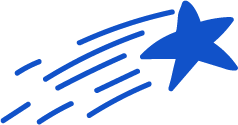 חשבו את היקף הגינות של דוד ויהודה
אורכי צלעות הגינה של דוד הן 7 מ' ו-3 מ'. אורכי צלעות הגינה של יהודה הן 8 מ' ו-2 מ'.
לאיזו גינה גדר ארוכה יותר? חשבו את היקף הגינות.
הגינה של יהודה
הגינה של דוד
2 מ'
3 מ'
7 מ'
8 מ'
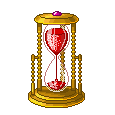 [Speaker Notes: תרגול: לא יותר מ-3 דקות. ניתן לעשות 2-1 סבבים של תרגול (שאלה על הלוח וכתיבה בדף, יצירה עם צבעים/בצק/פלסטלינה) או ברחבי הבית (חפצים הקיימים ברשותם או שילוב של אינטראקציה עם בני המשפחה). 

המלצה לכיתות הנמוכות: לשאול שאלות שמפעילות את התלמידים, כמו למשל "איפה נמצא הכרטיס השני...? אני לא זוכר... אתם יודעים איפה הוא?"]
פתרון
הגינה של יהודה
הגינה של דוד
2 מ'
3 מ'
7 מ'
8 מ'
לשני המלבנים היקפים שווים
עקרון הפיצוי- הגדלת צלע אחת במטר והקטנת הצלע הסמוכה במטר שומרת על היקף הגדר.
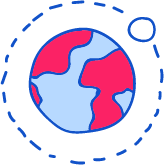 [Speaker Notes: פתרון התרגול: לאחר שהתלמידים תרגלו באופן עצמאי, יש להראות את הפתרון ולדון בו. ניתן להראות טעויות נפוצות ולהסביר כיצד יש לפתור אותן.]
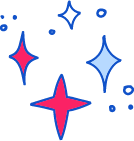 בשכונת האתרוגים
עברו שנים, דוד ויהודה החליטו לרצף את הגינות שבחזית הבית. המרצפות הן בגודל  1מ' x   1 מ' (1 מ"ר).
הם זכרו שלגינות היקף שווה.
לטענתם, הם יצטרכו לרכוש אותו מספר מרצפות כדי לרצף את הגינות שלהם.
מה דעתכם?
בדקו את השערתכם בעזרת חישוב שטח הגינות של דוד ויהודה.
הגינה של דוד
3 מ'
2 מ'
הגינה של יהודה
8 מ'
7 מ'
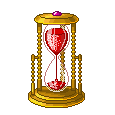 מסקנה- למלבנים בעלי היקפים שווים יתכן שטח שונה.
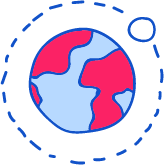 משימה:
א. סרטטו את כל הגינות המלבניות האפשריות שהיקפן 20 מטר (אורכי המלבנים מספרים שלמים).ב. מהן מידות הגינה המלבנית בעלת השטח הגדול ביותר?
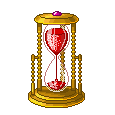 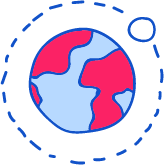 פתרון
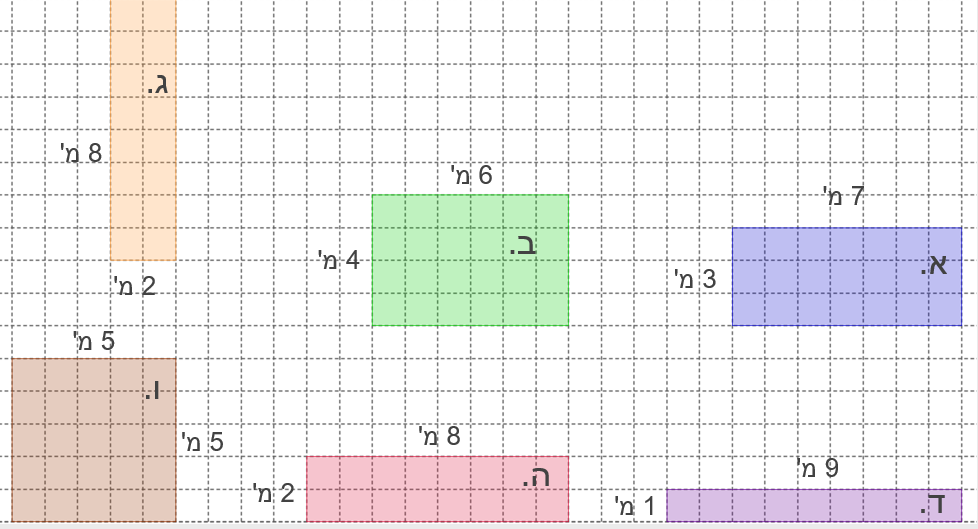 כמה אפשרויות שונות מצאתם?
האמנם מוצגות 6 אפשריות שונות?
מלבנים זהים המנח שונה.
X
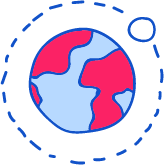 ייצוג התשובות האפשריות בטבלה.
א. השלימו את הטבלה.
ב. התבוננו בטבלה – נסו לזהות את הקשר בין שטח המלבן לבין הפרש אורכי הצלעות.
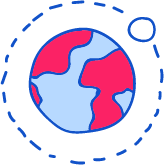 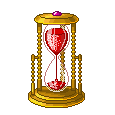 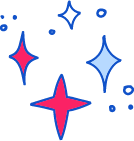 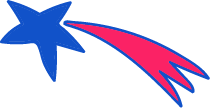 תובנות נוספות
ככל שההפרש בין אורכי צלעות המלבן קטן יותר- השטח גדול יותר. 
בין כל המלבנים בעלי אותו היקף לריבוע השטח הגדול ביותר .
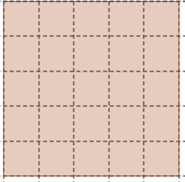 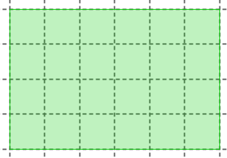 24 מ"ר
25 מ"ר
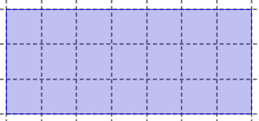 21 מ"ר
16 מ"ר
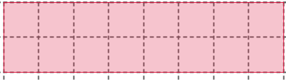 9 מ"ר
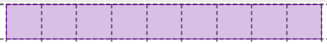 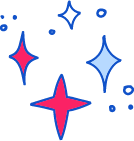 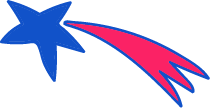 מסיימים ומסכמים
למלבנים בעלי היקפים שווים יתכן שטח שונה.
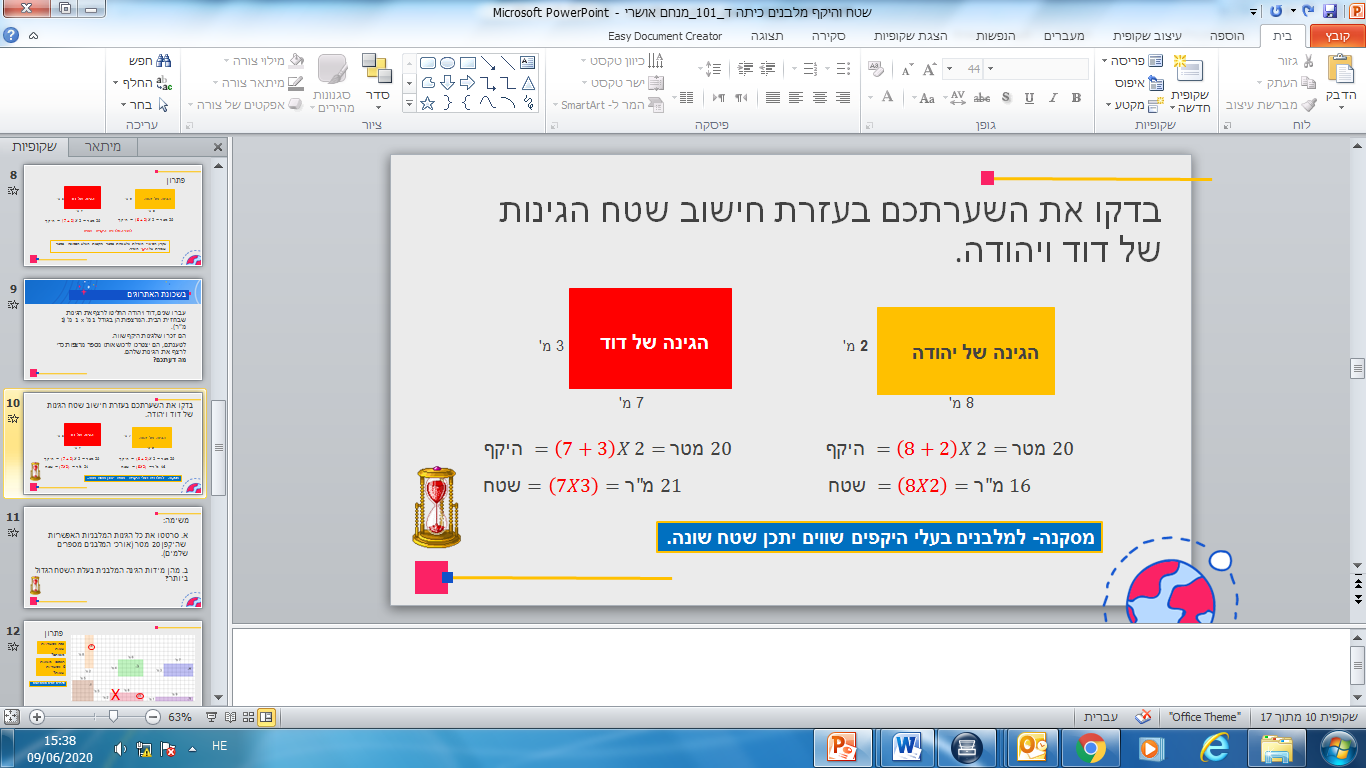 במלבנים שווי היקף:
ככל שההפרש בין אורכי הצלעות קטן יותר, השטח גדול יותר.
לריבוע השטח הגדול ביותר.
[Speaker Notes: משך השקף: עד 5 דקות

סיכום ויציאה לתרגול. שלב זה יכלול סיכום של התוכן הנלמד תוך מענה על שאלות כמו: מה עשינו פה היום? מה למדנו? מומלץ לשלב אלמנטים חווייתיים כגון משחק מסכם, חידה, טיפ מיוחד להמשך הלמידה ועוד.]
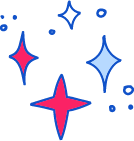 ממשיכים לתרגל
לדני חוט באורך 100 ס"מ, מהן מידות המלבן בעל השטח הגדול ביותר שאפשר ליצור מכל החוט?
מבלי לחשב, למי מבין שני המלבנים שטח גדול יותר:
7 מ'
8 מ'
18 מ'
17 מ'
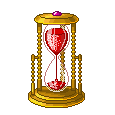 [Speaker Notes: משך השקף: עד 15 דקות

בשלב זה הסבירו לתלמידים את התרגול והיפרדו מהם. עם יציאת התלמידים לתרגול הסופי יסתיים שלב הצילום שלכם כמורים.

דגשים:
*התרגול יכול להתבצע במרחב הביתי תוך שימוש במשאבים מגוונים הנמצאים בבית, כגון כלי כתיבה
*הקפידו לתת לתלמידים הנחיות מדויקות לביצוע התרגול ברמת התוכן וברמה הטכנית, וכן זמנים מדויקים לתרגול. 
*ניתן להטמיע בתוך המצגת צילומי מסך ולהסביר בעל פה מה נדרש מהם לבצע.]
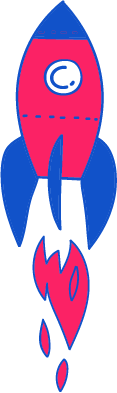 מערכת שיעורים למגזר החרדי
בהצלחה
תודה על ההקשבה